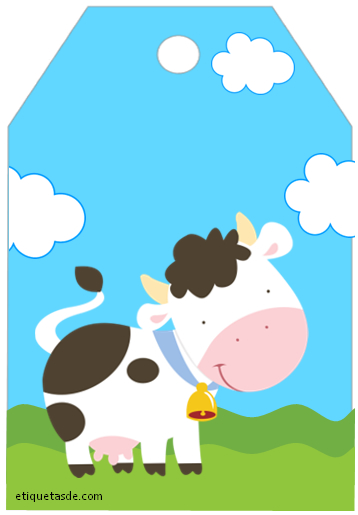 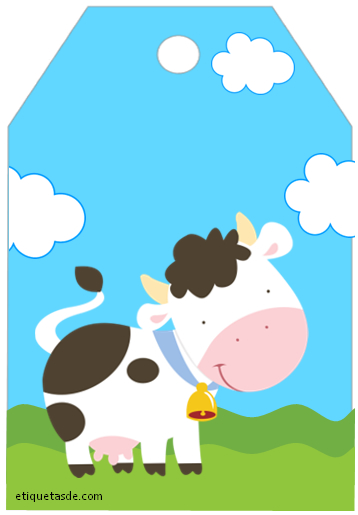 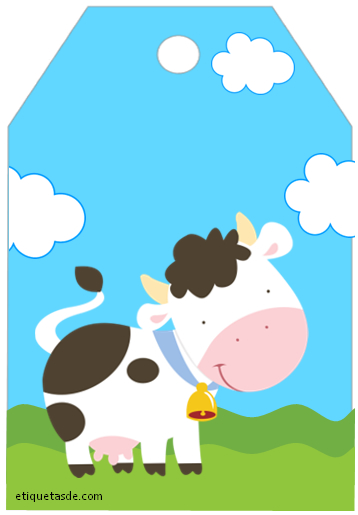 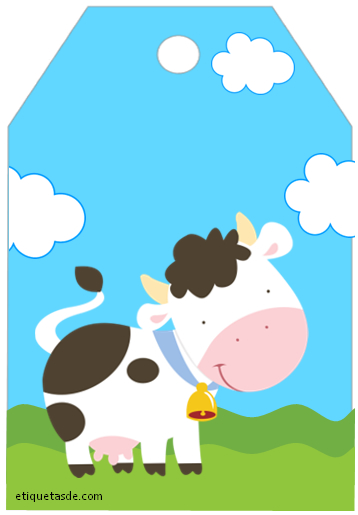 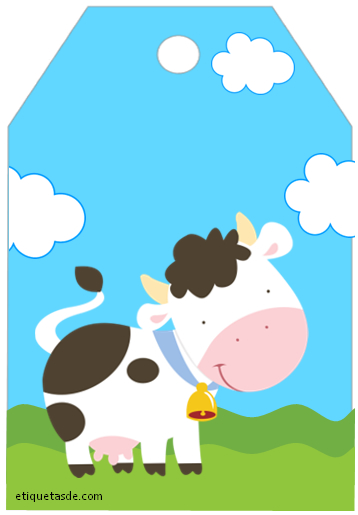 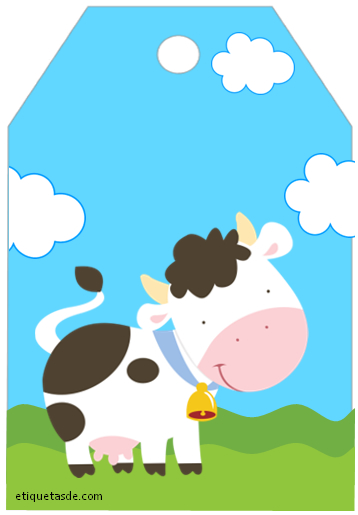 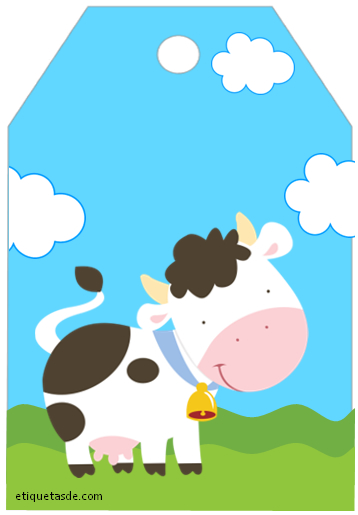 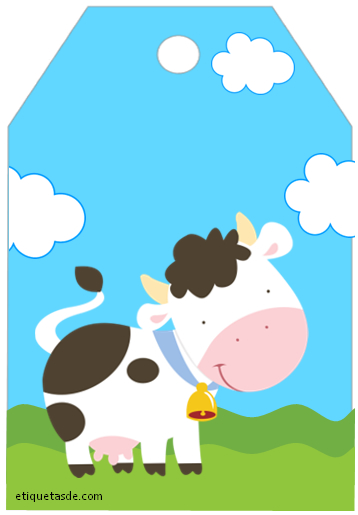 Nombre
Nombre
Nombre
Nombre
Nombre
Nombre
Nombre
Nombre
Cumplo xx
Cumplo xx
Cumplo xx
Cumplo xx
Cumplo xx
Cumplo xx
Cumplo xx
Cumplo xx
Tarjetita  Para Suvenires
Hoja-Papel A4/Carta
etiquetasde.com